Linking Connect and UDL to support postgraduate online students
JCU Postgraduate Nursing Online
Linking                  
and UDL to support postgraduate online students

Dr Tracey Ahern, Tracey Gooding, Dr Narelle Biedermann
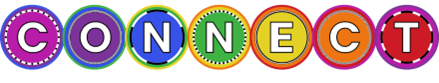 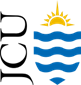 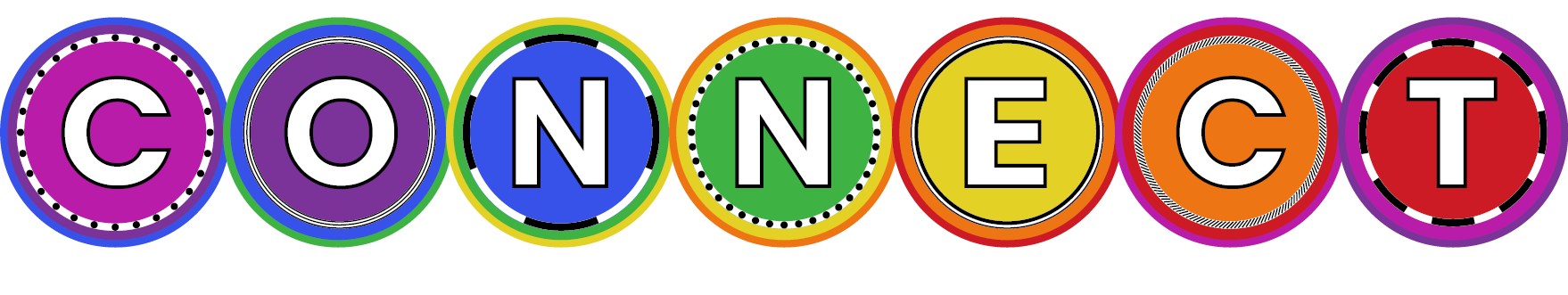 Acknowledgement of Country
[Speaker Notes: To start today, I would like to acknowledge the Juru people of the Birri Gubba Nation who have been caring for the lands known as Ayr for many generations.  This was and always will be their land.  I pay my respects to Elders past and present and extend that respect to other Aboriginal peoples and Torres Strait Islander peoples who are present here today.

The artwork on display here was chosen to accompany my acknowledgement to country because it explores the local artist, Aicey Zaro’s connection to Country and place through his mother and her Country.  The artist’s mother is a Juru Traditional Owner of the Birrigubba Clan, the people of the area in which both the artist, and myself are based.]
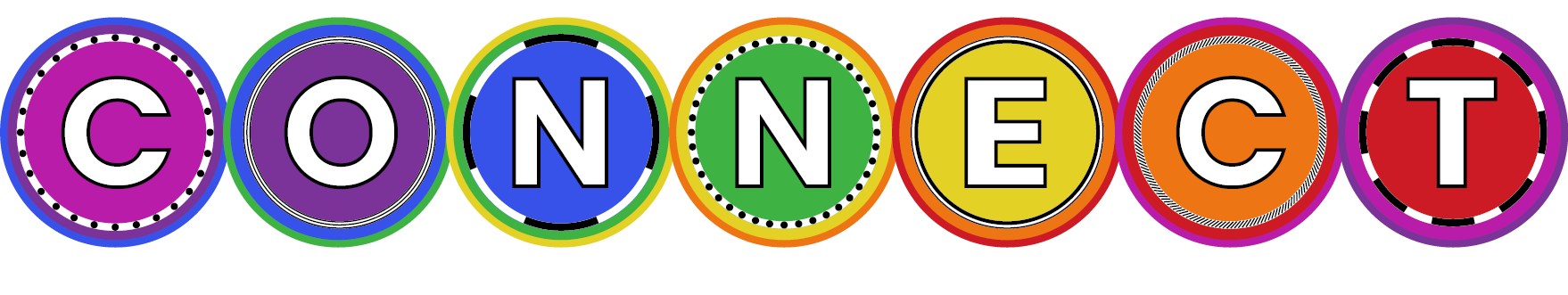 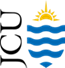 Course Characteristics
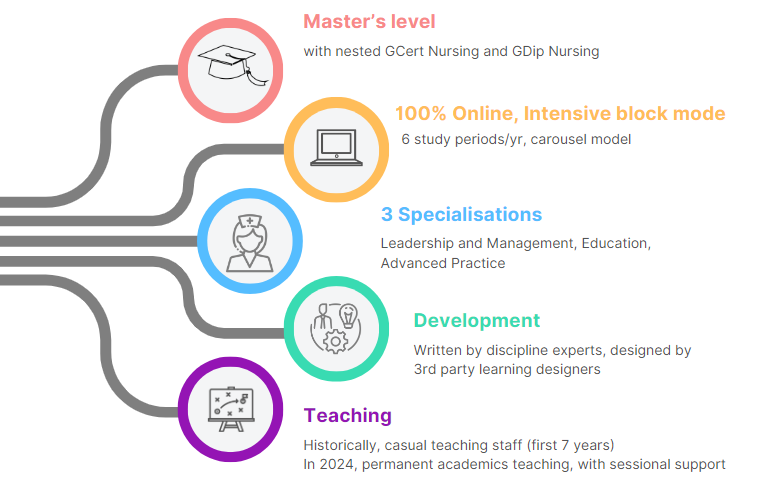 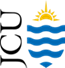 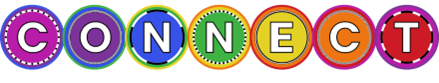 Cohort Characteristics
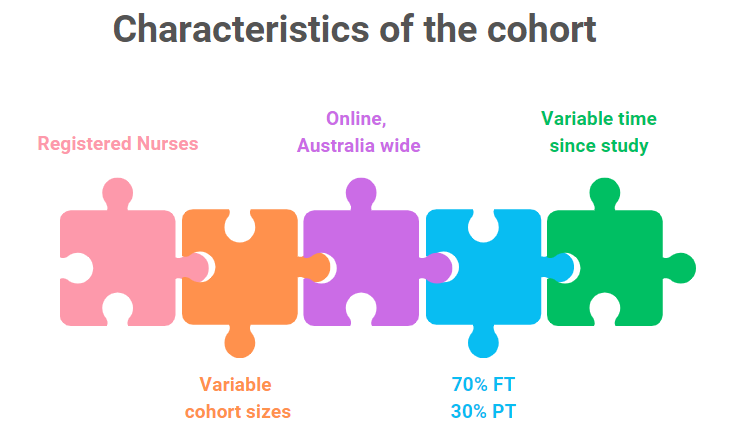 [Speaker Notes: Registered Nurses
Cohort size varies each study period (approx. n=450)
Online, Australia-wide
70% full time, 30% part-time
Many years since previous study]
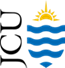 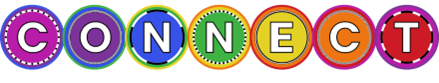 Cohort Demographics
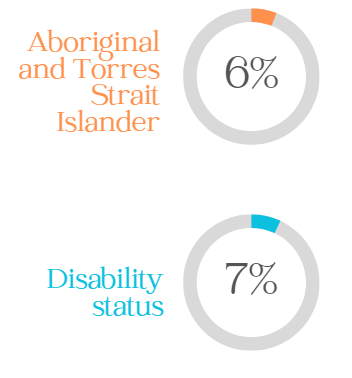 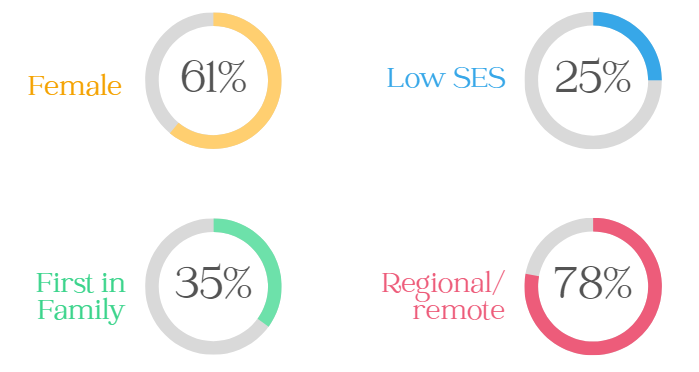 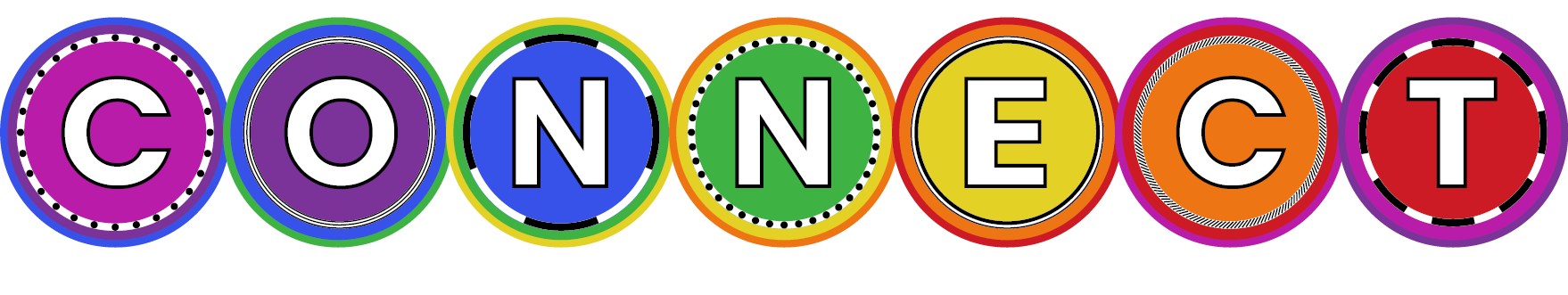 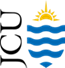 Initial Limitations
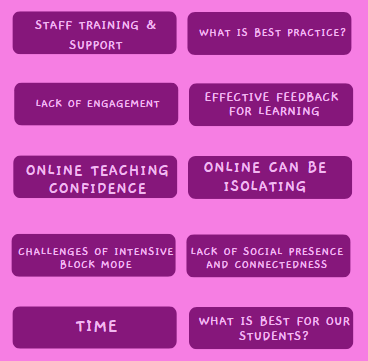 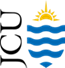 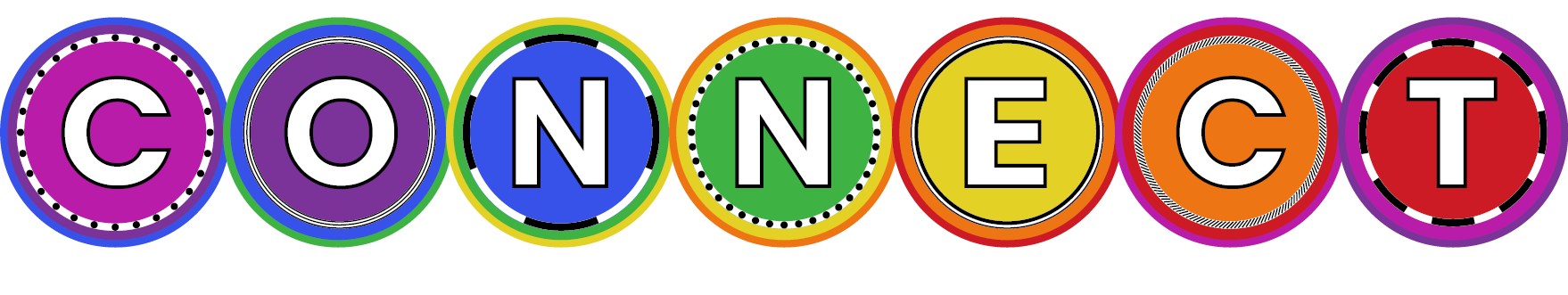 Course Strengths
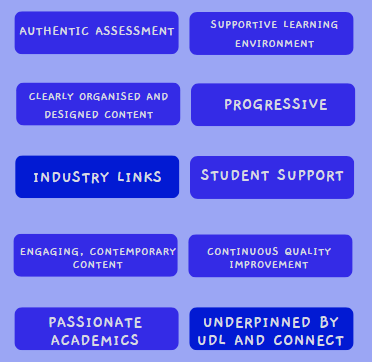 What we now know
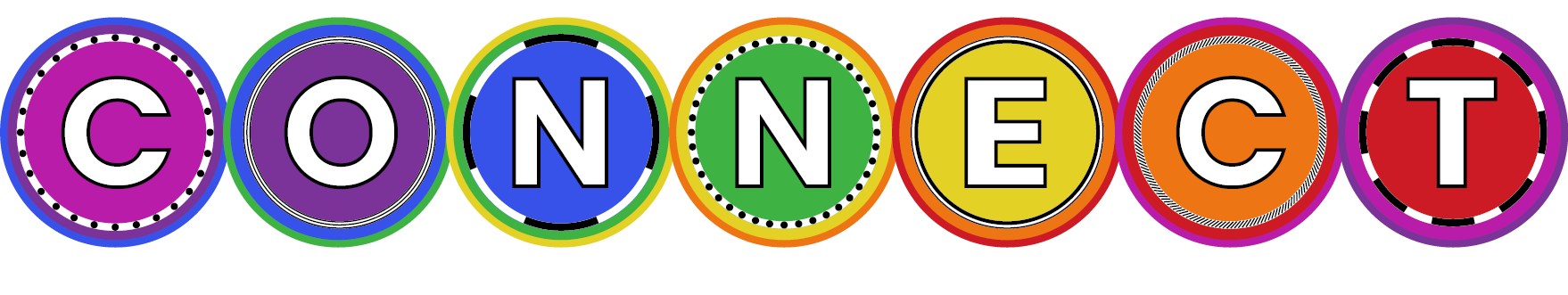 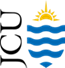 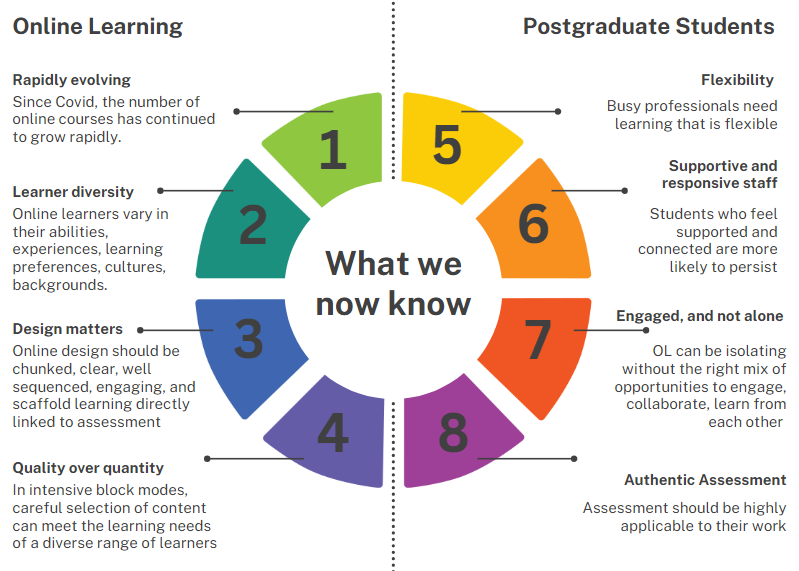 Connect Article
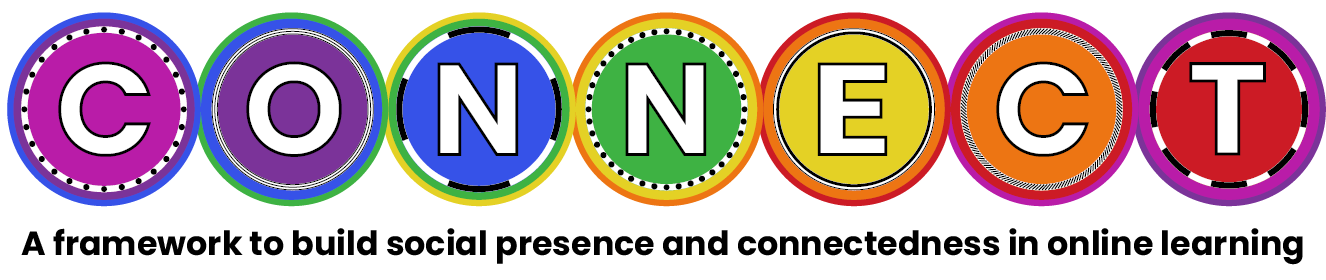 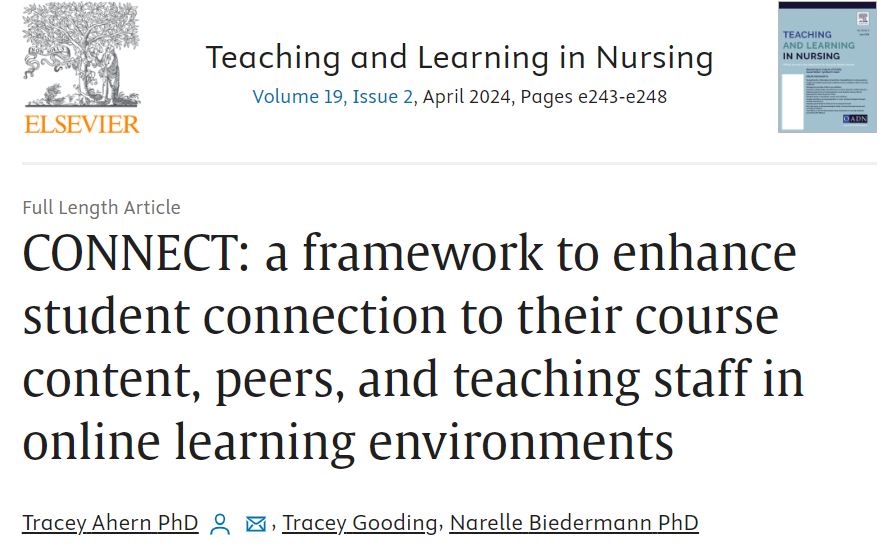 https://www.sciencedirect.com/science/article/pii/S1557308723002159
(Ahern et al., 2024)
CONNECT Acronym
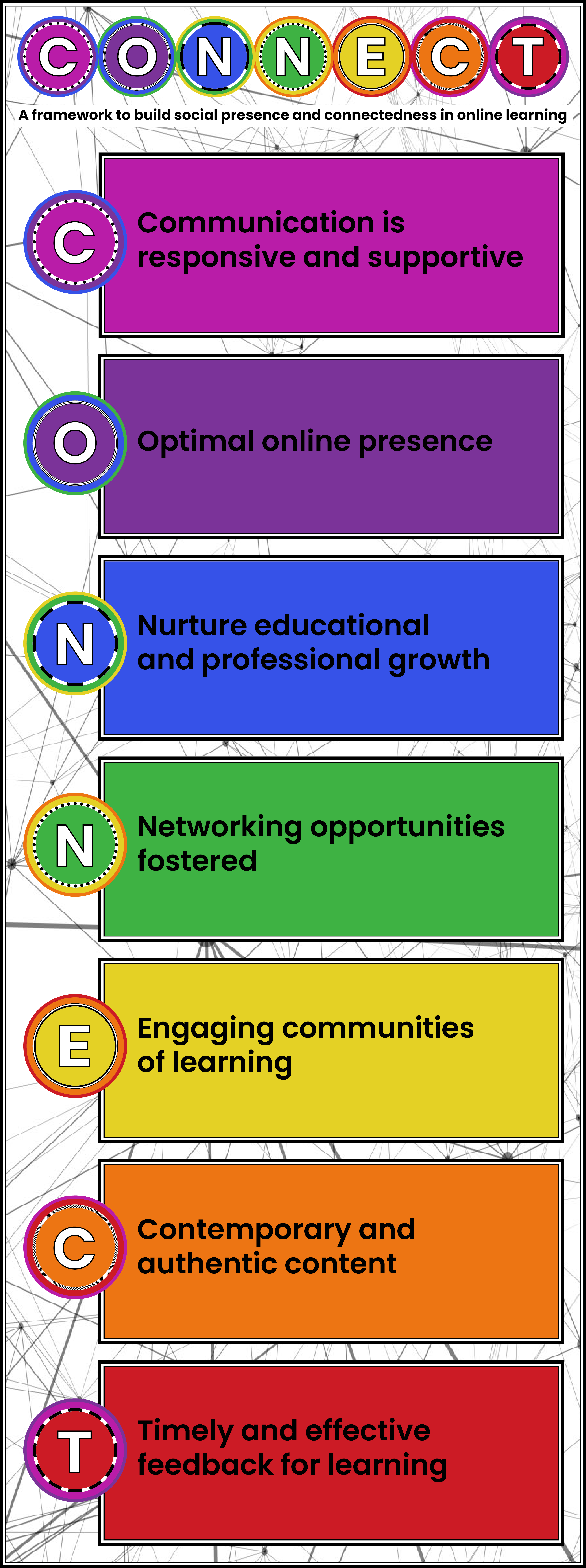 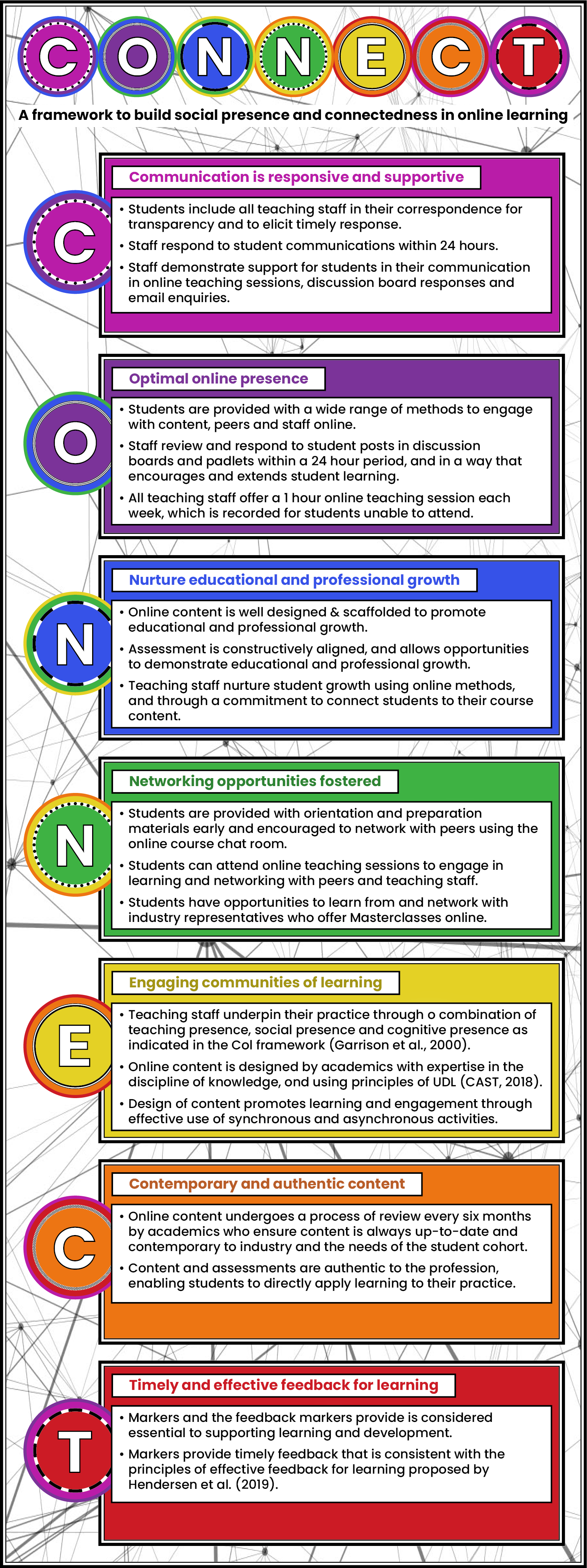 (Ahern et al., 2024)
Engagement mapped to CONNECT
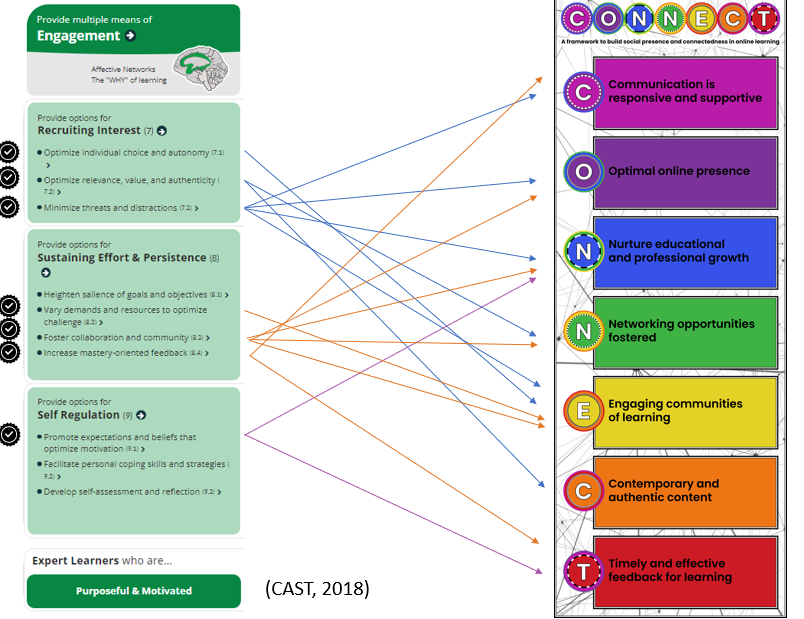 (Ahern et al., 2024)
Representation mapped to CONNECT
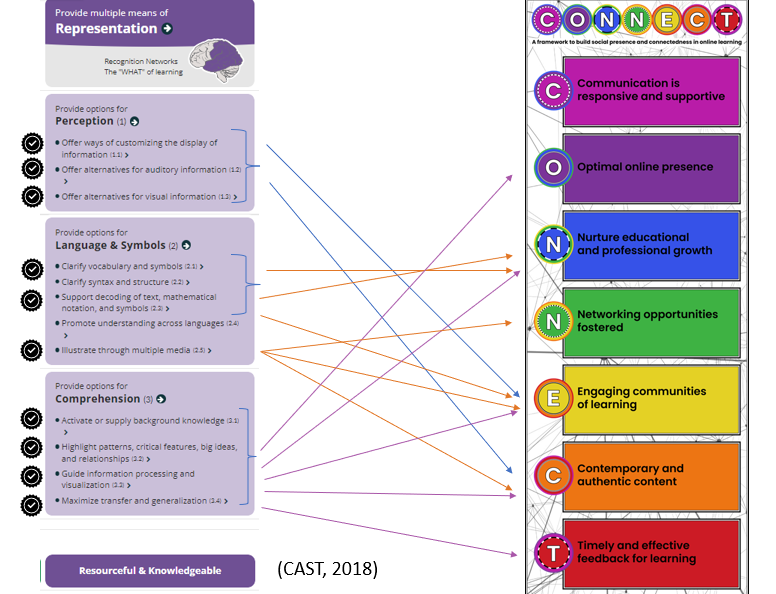 (Ahern et al., 2024)
Action and Expression mapped to CONNECT
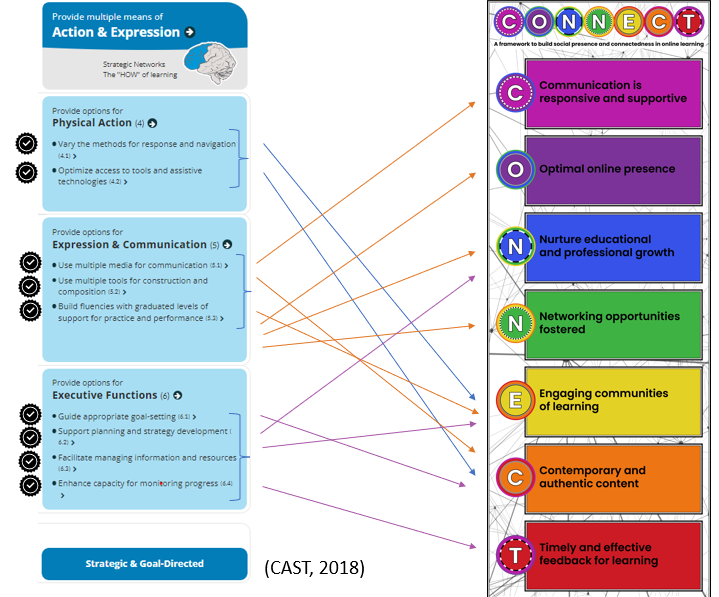 (Ahern et al., 2024)
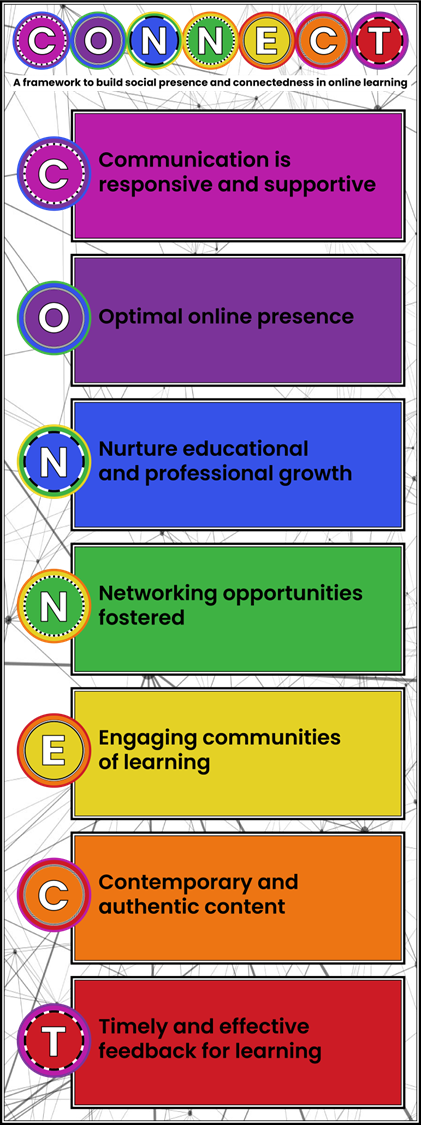 Practical examples showcase
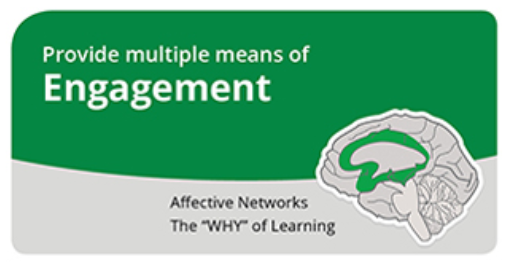 (CAST, 2018)
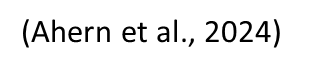 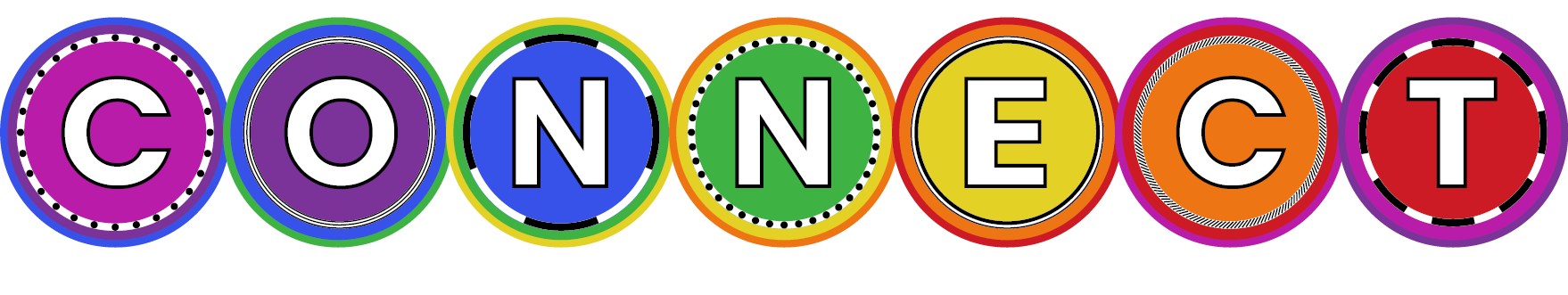 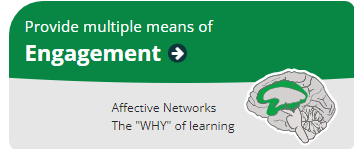 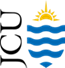 Options for recruiting interest
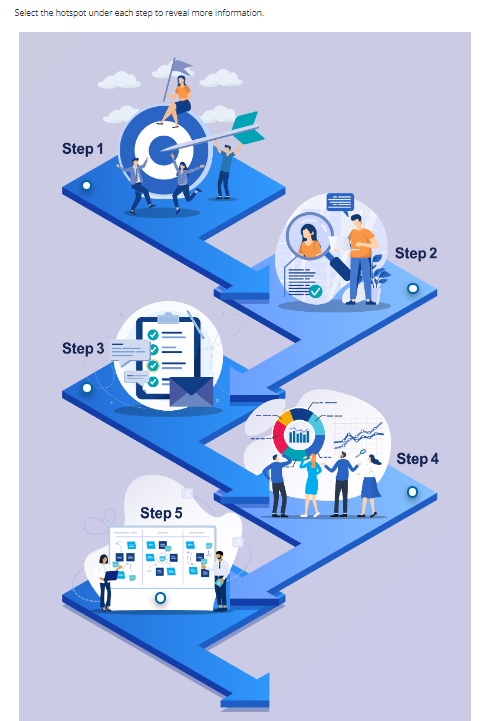 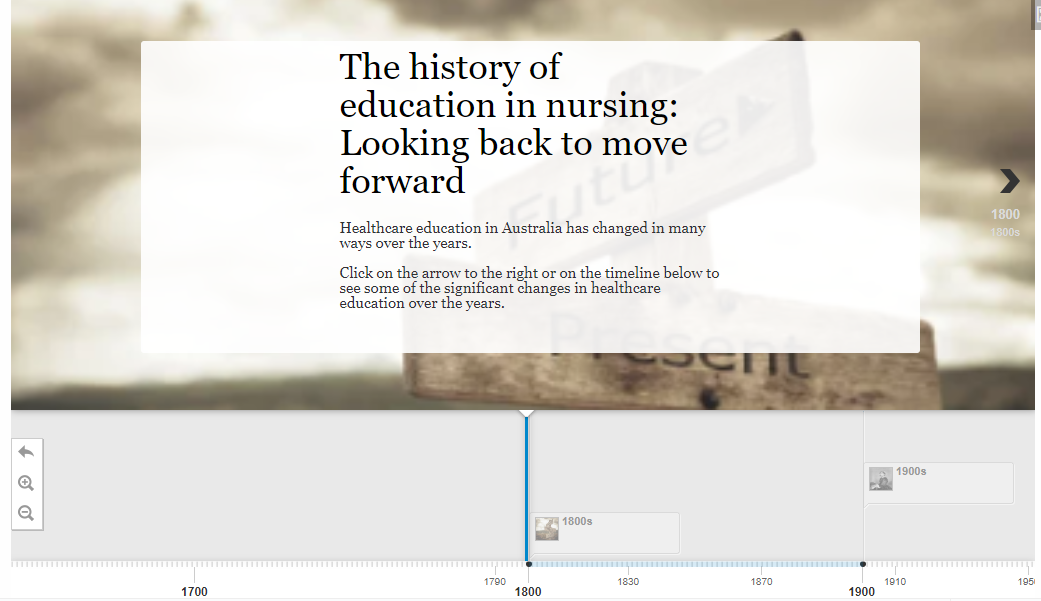 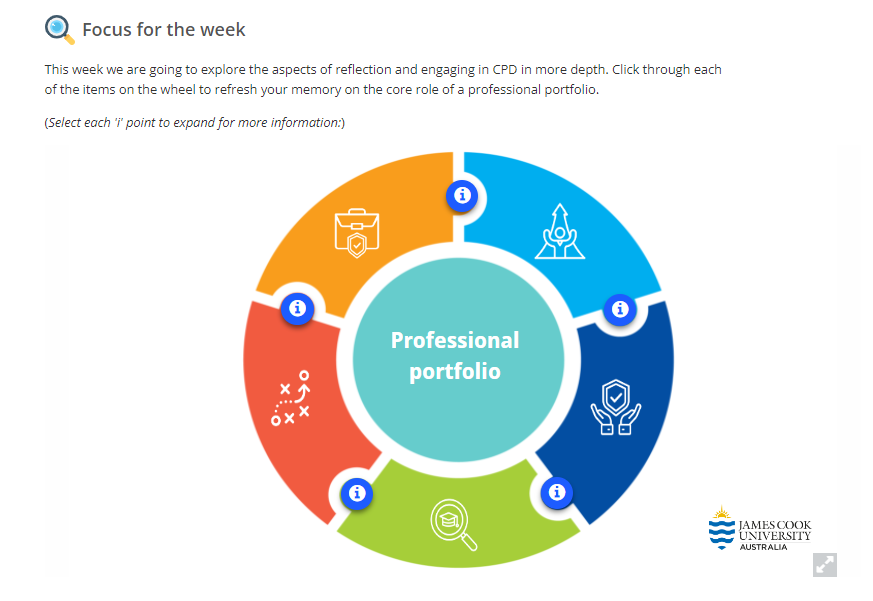 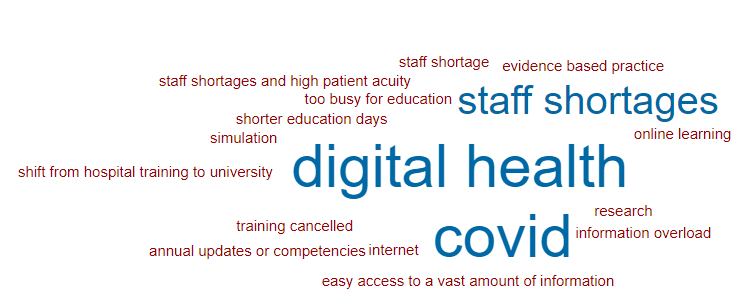 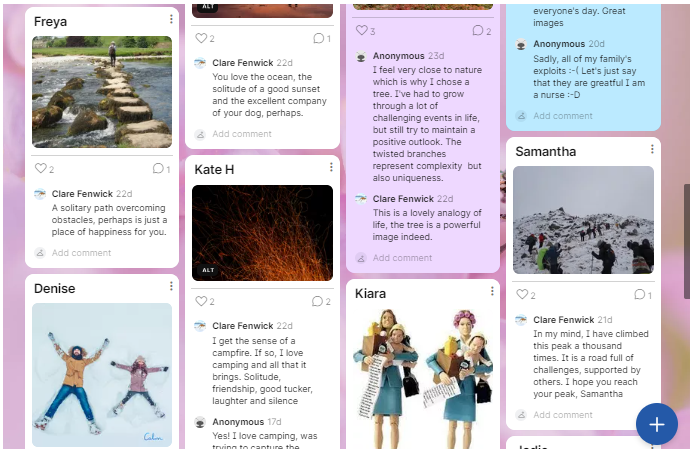 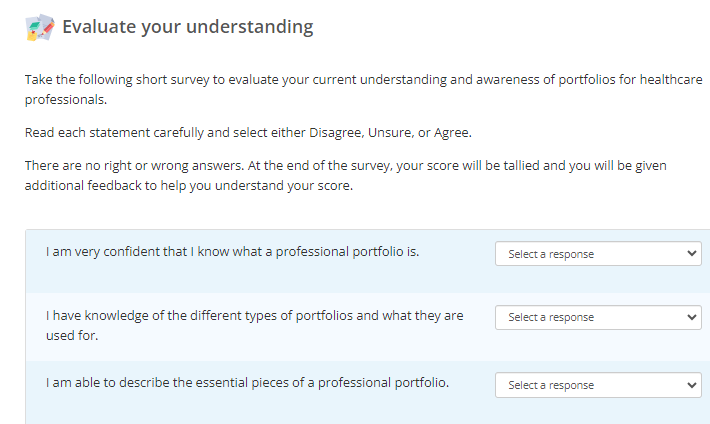 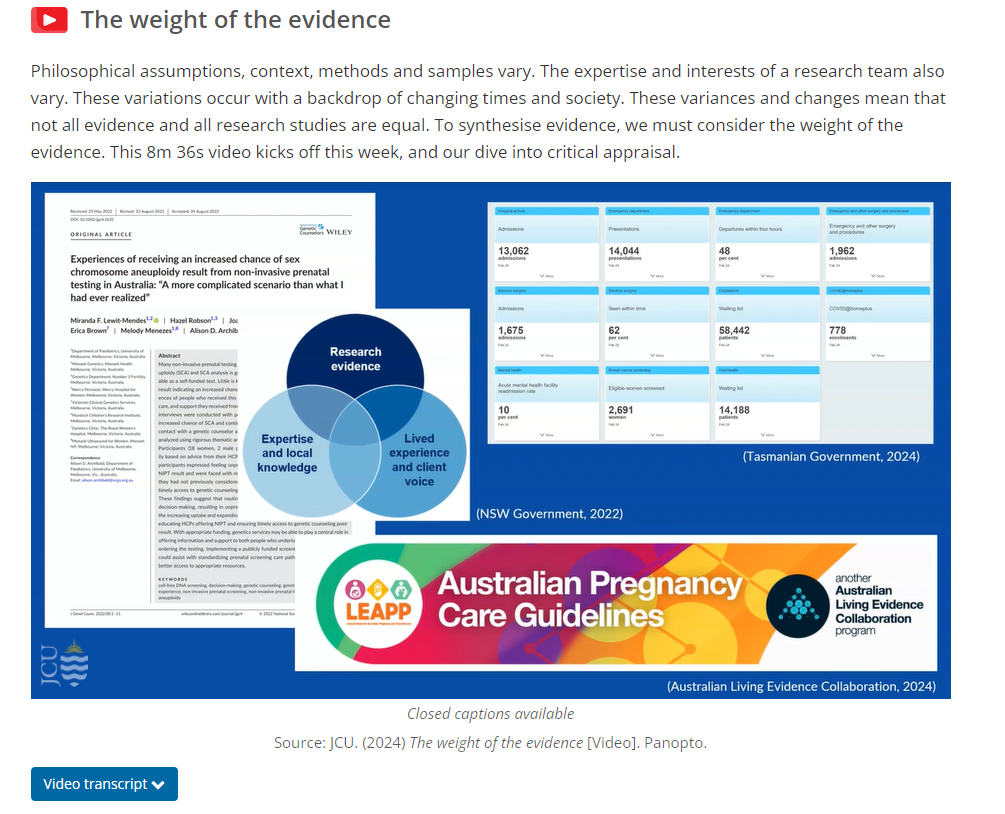 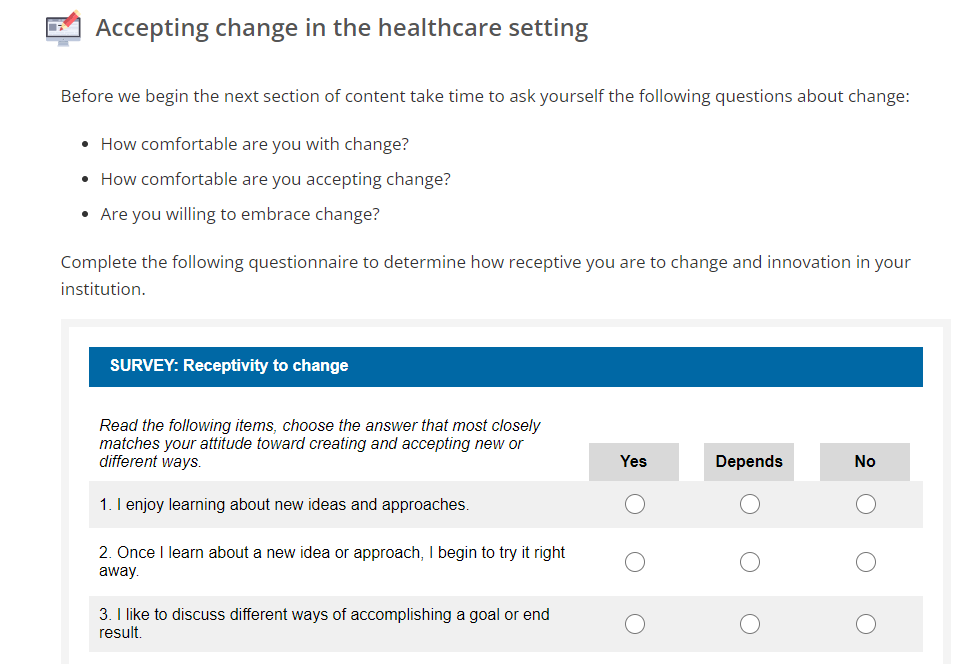 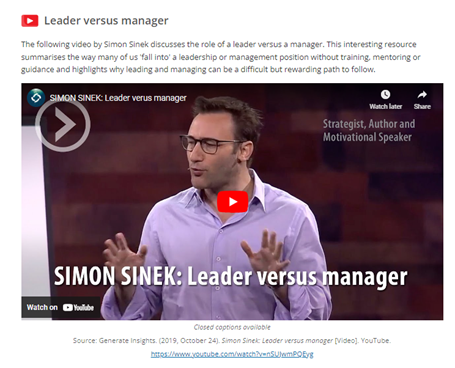 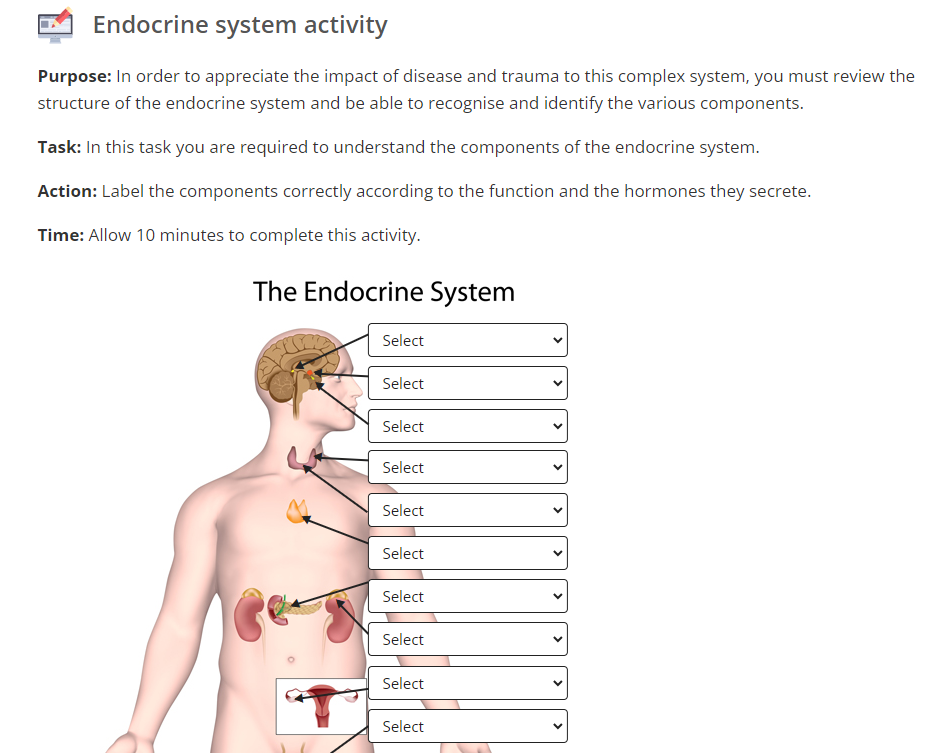 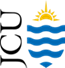 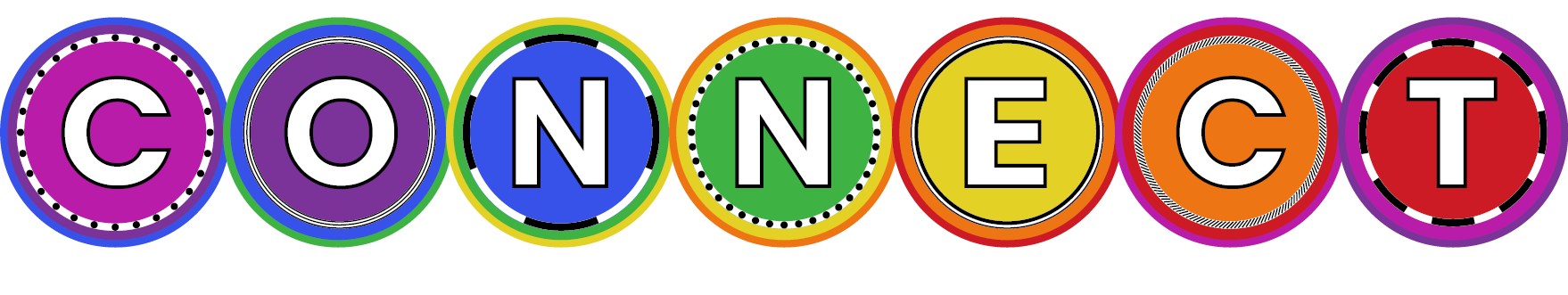 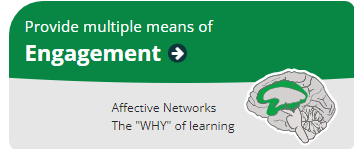 Options for sustaining effort & persistence
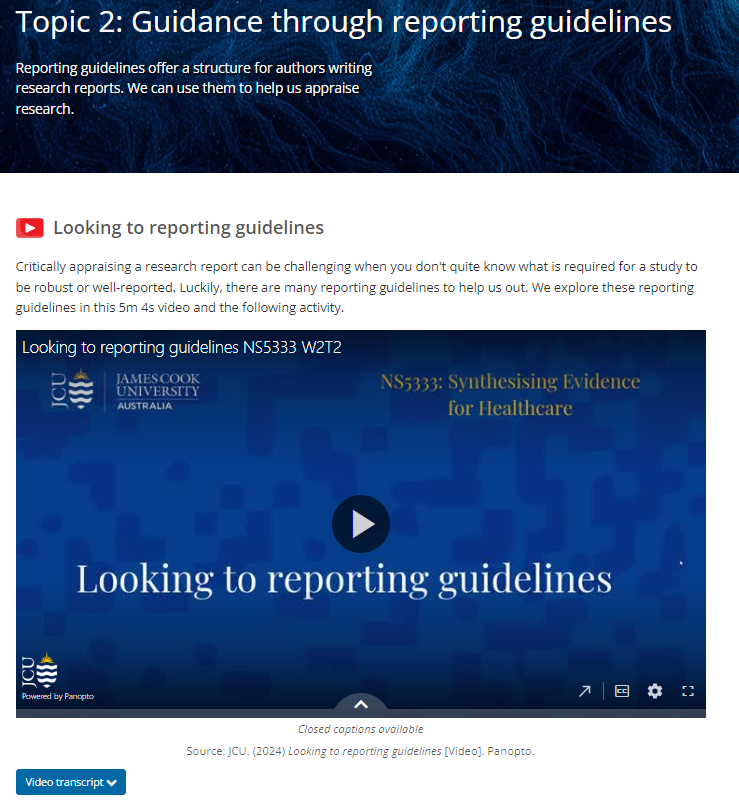 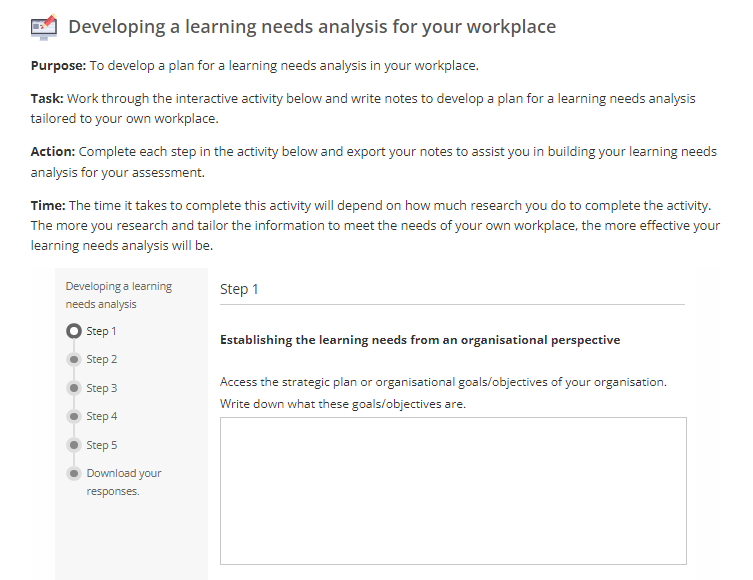 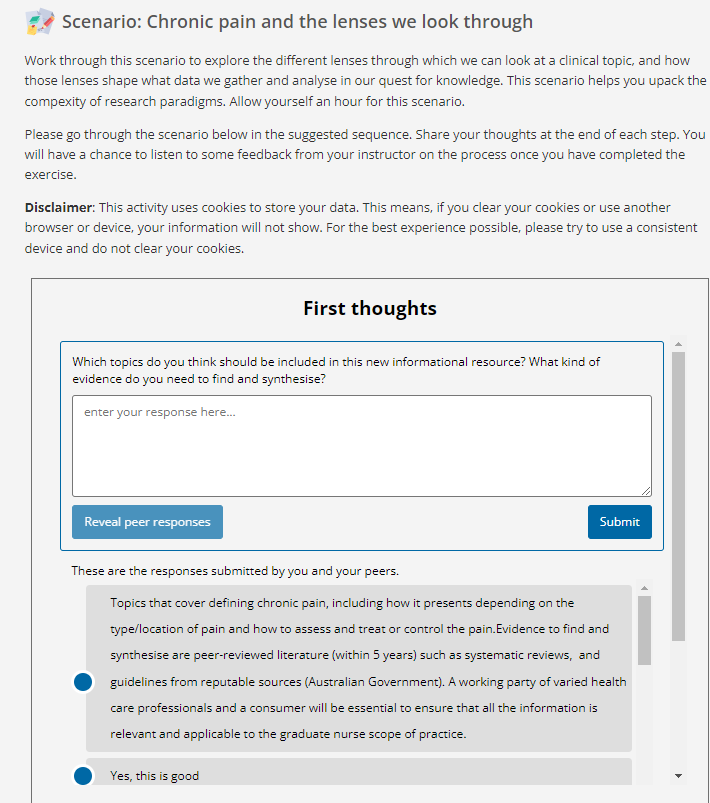 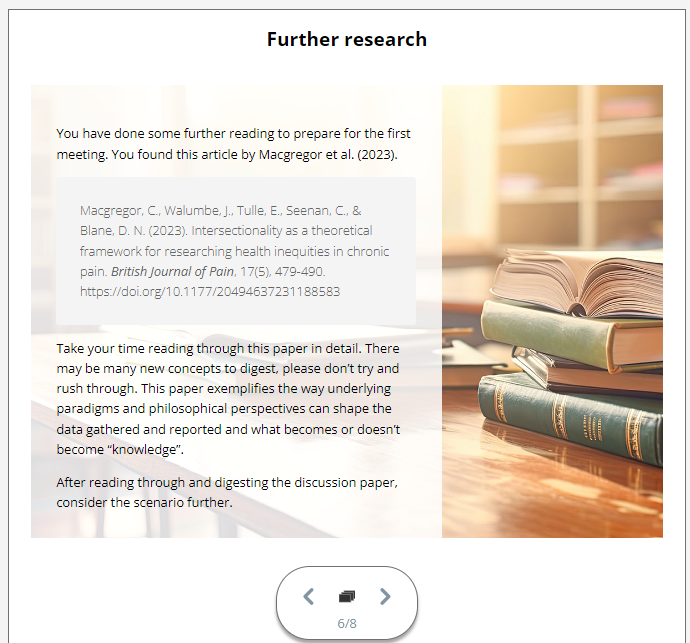 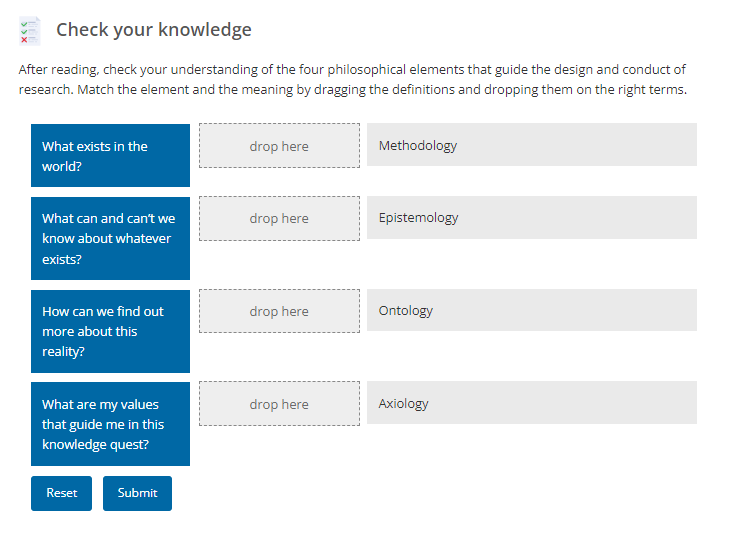 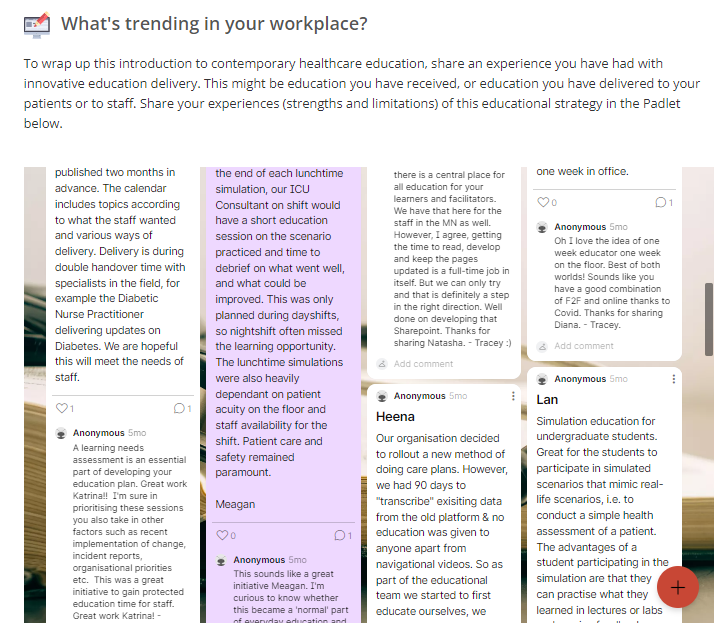 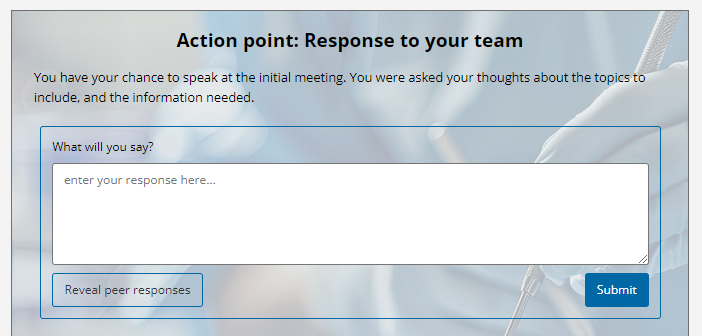 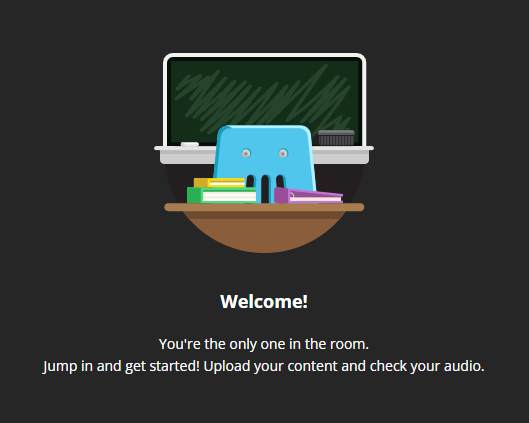 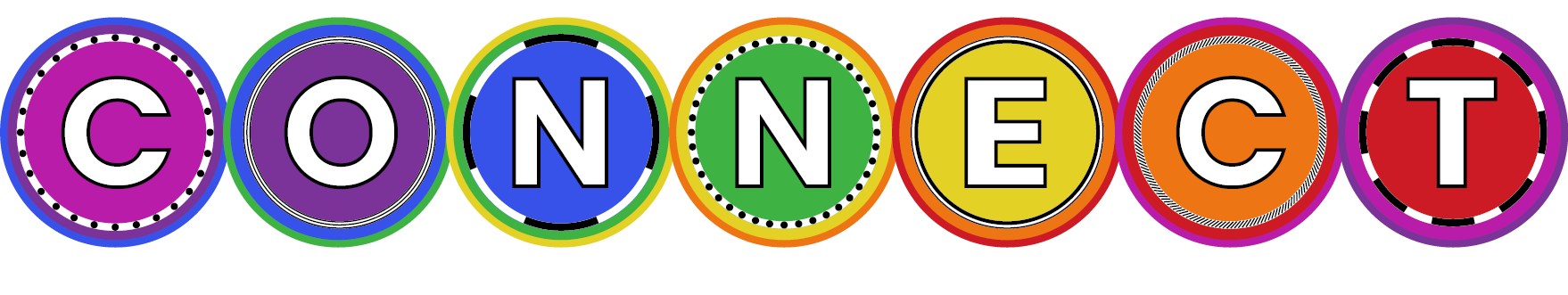 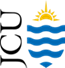 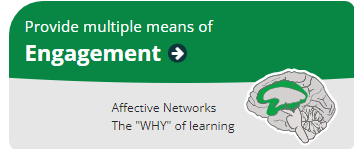 Foster collaboration and community
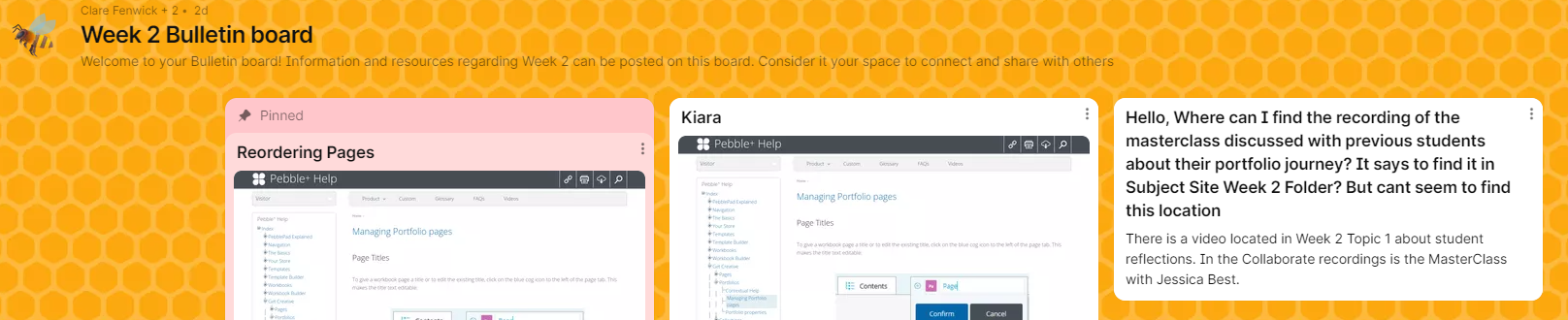 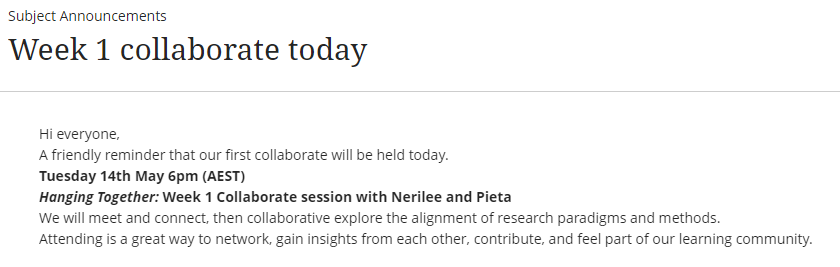 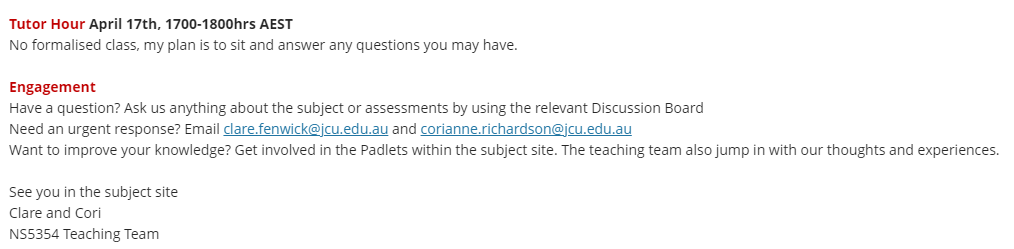 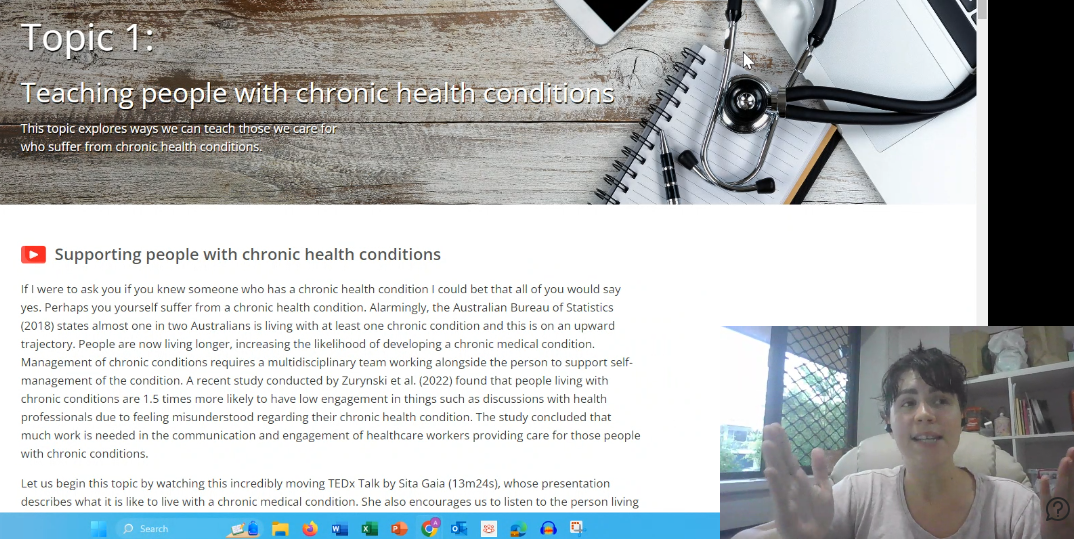 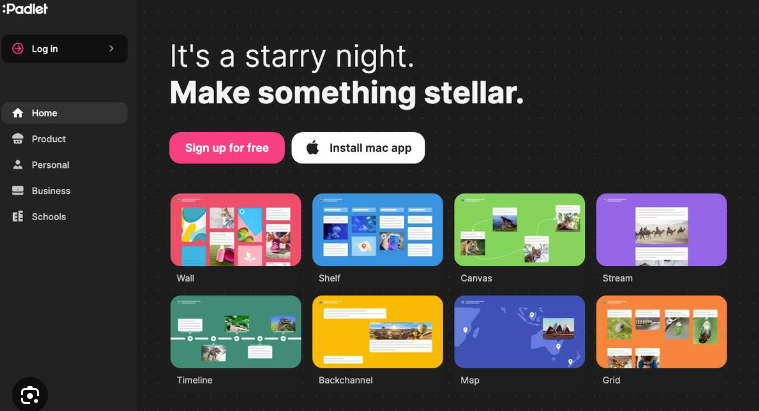 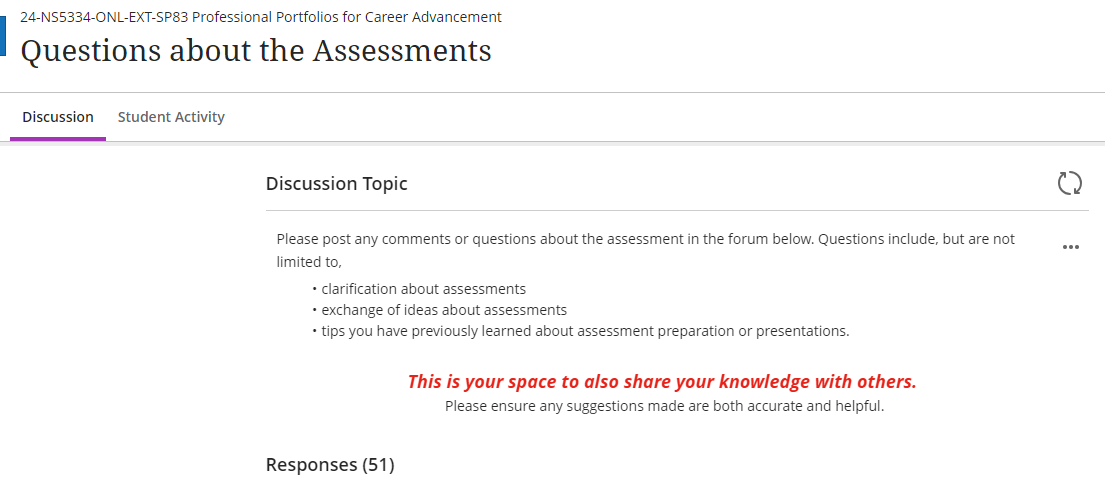 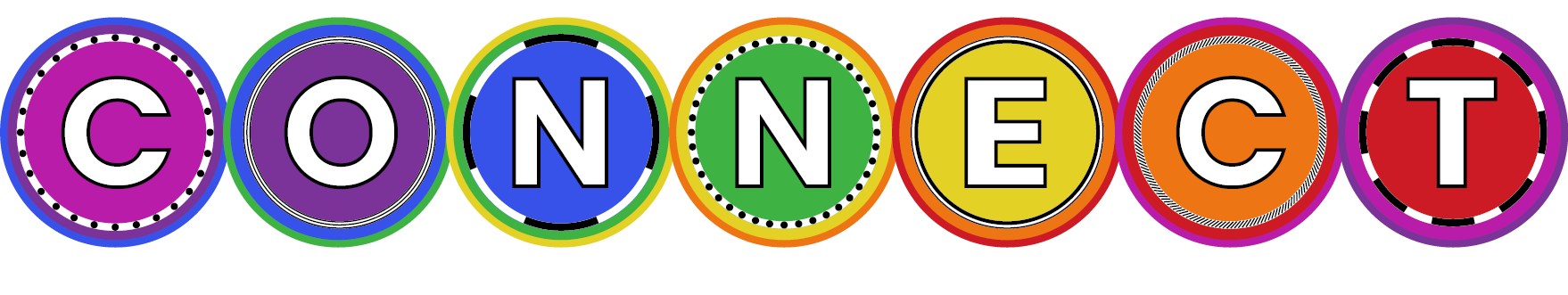 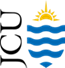 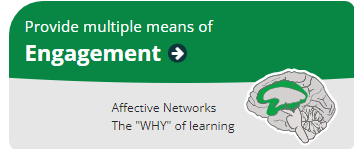 Increase mastery-orientated feedback
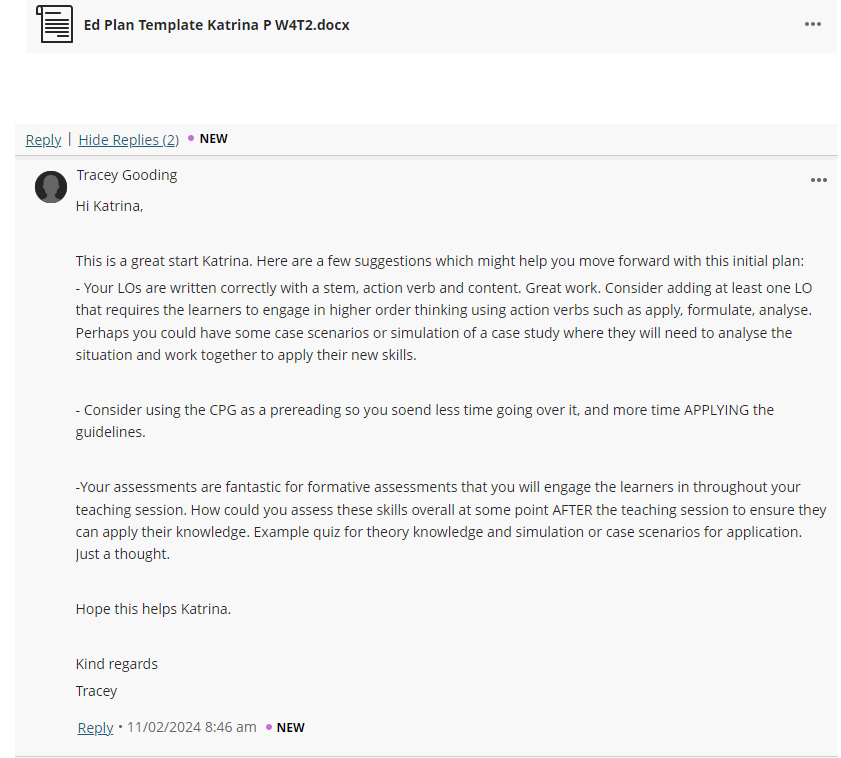 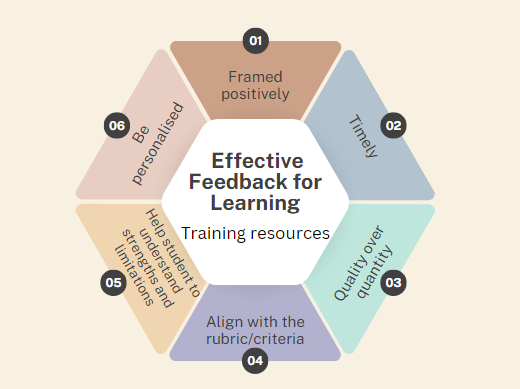 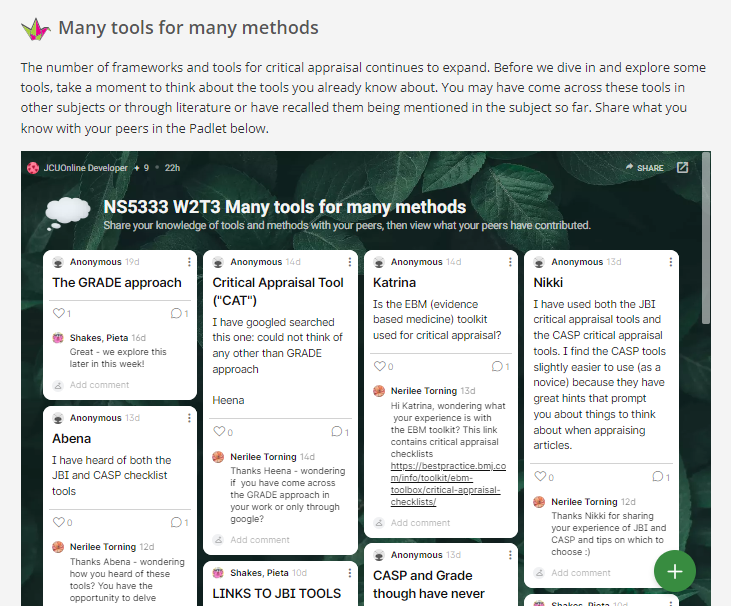 What our Students Say
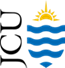 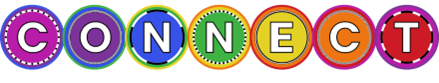 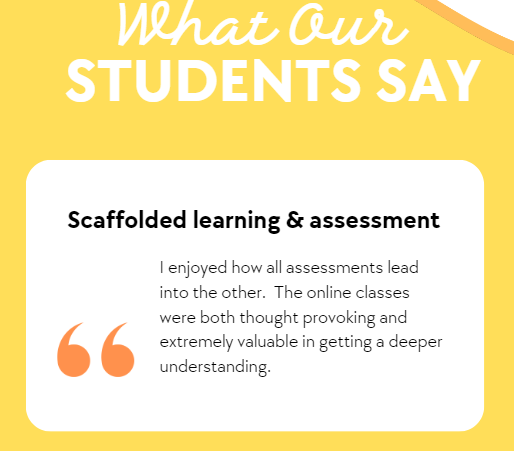 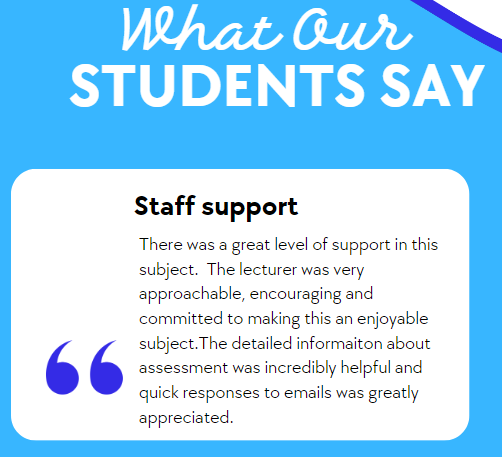 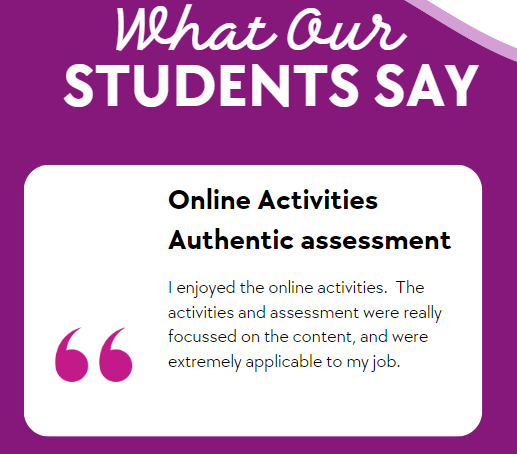 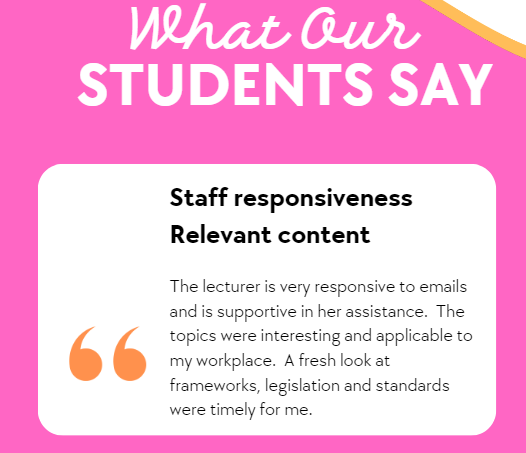 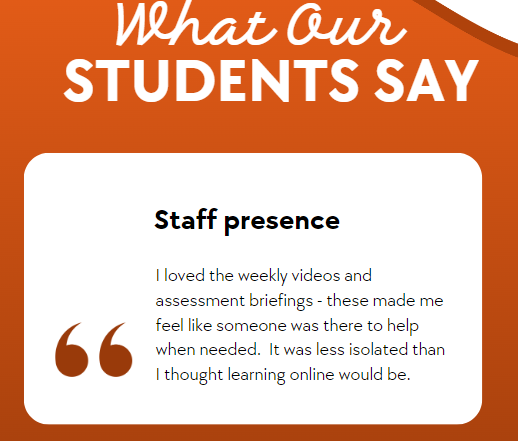 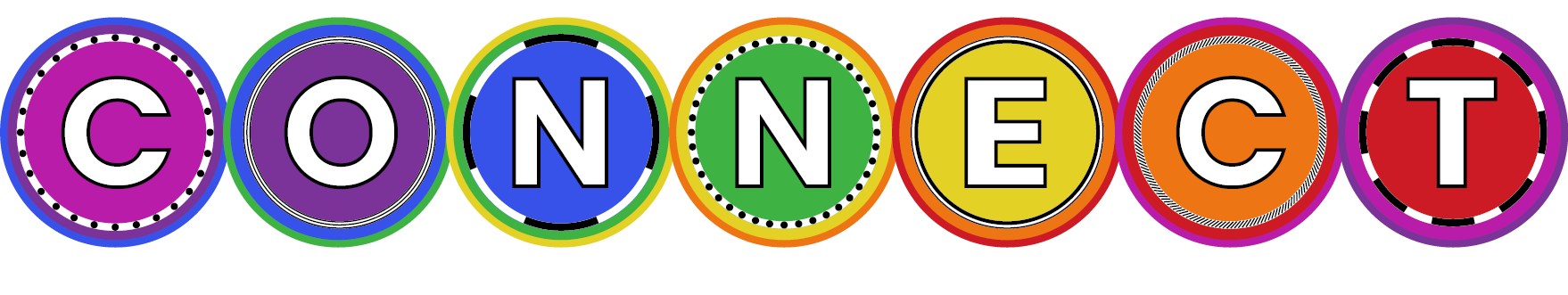 References
Ahern, T., Gooding, T. & Biedermann, N. (2024). CONNECT: a framework to enhance student connection to their course content, peers, and teaching staff in online learning environments. Teaching and Learning in Nursing, 19(2), e243-e248. https://doi.org/10.1016/j.teln.2023.10.015

CAST (2018). Universal Design for Learning Guidelines version 2.2. Retrieved from http://udlguidelines.cast.org
Questions
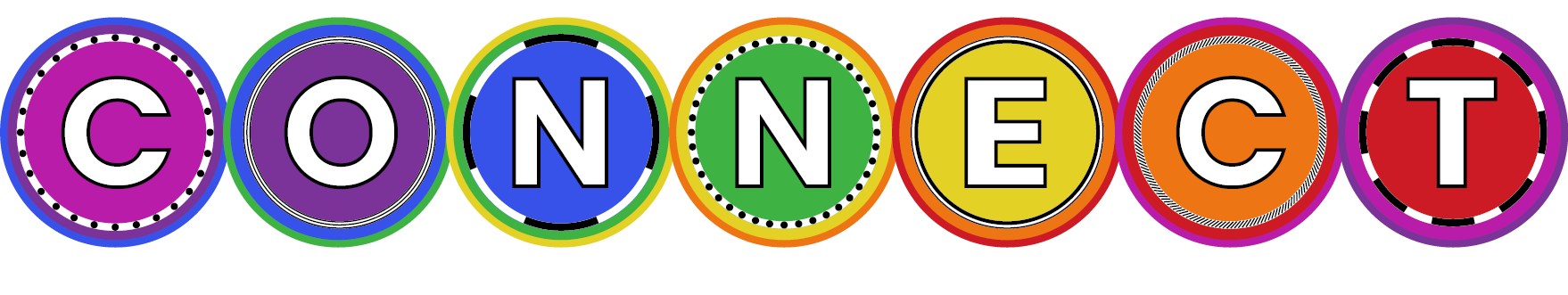 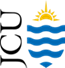 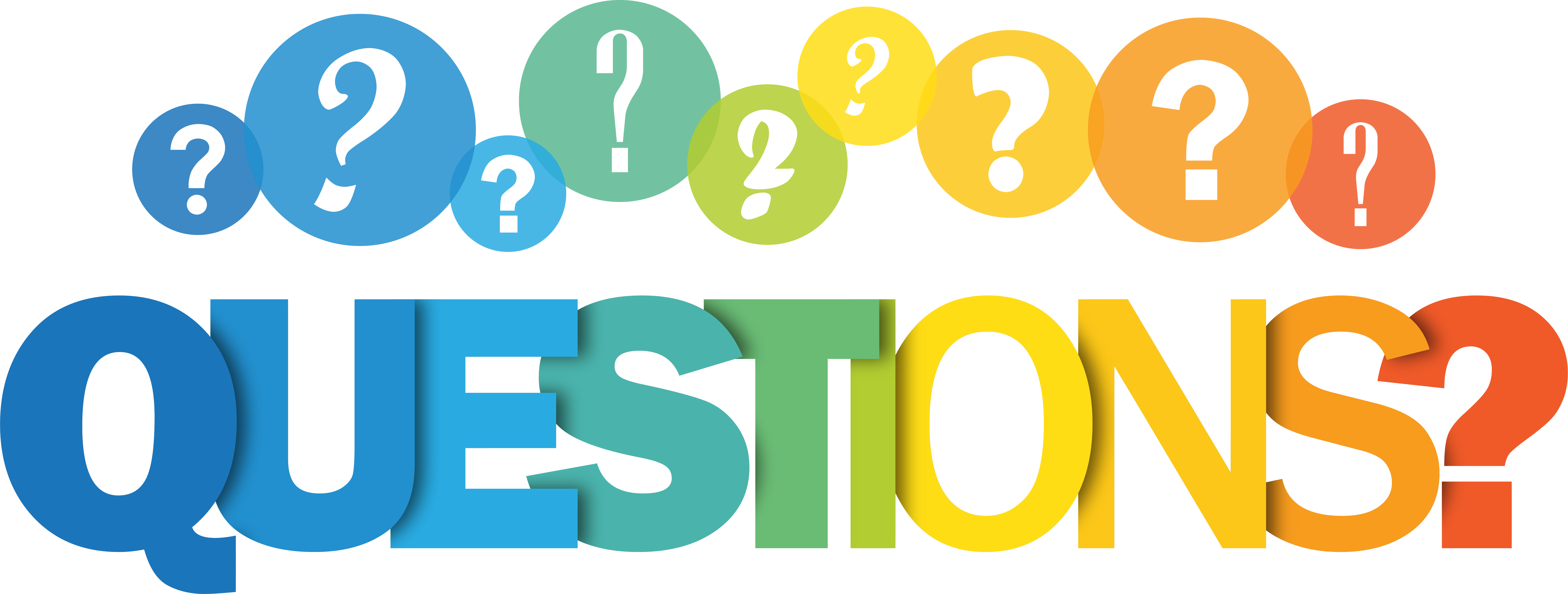 Dr Tracey Ahern
Senior Lecturer, James Cook University
Email:  tracey.ahern@jcu.edu.au